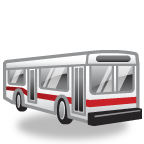 ANYBODY CAN RIDE!
Examples of successful rural transit programs and practices elsewhere in the United States
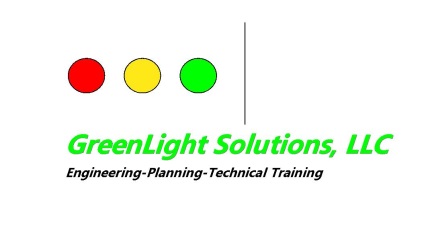 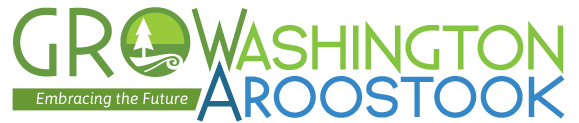 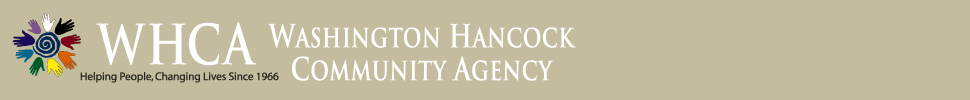 [Speaker Notes: Sponsored by GroWashington-Aroostook, this portion lead agency WHCA, my firm, GreenLight Solutions]
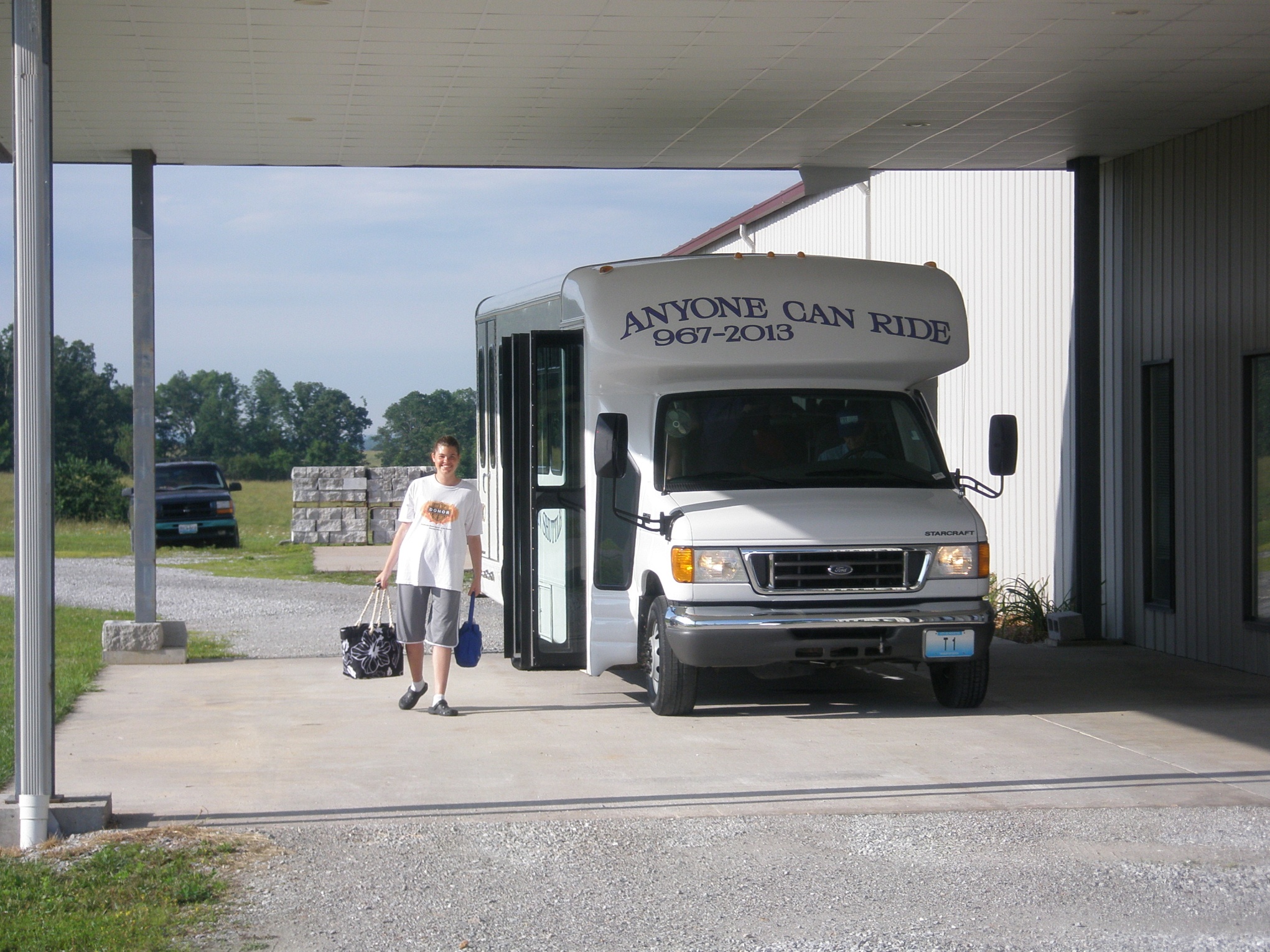 TRANSPORTATION FOR WORKFORCE DEVELOPMENT:
How to best meet the needs of a rural workforce with 
long daily commutes,
variable schedules, and
no reliable personal transportation.
The Rural Worker’s Dilemma:
Need a car to get a job;  need a job to get a car…
Many rural Mainers are just one breakdown away from losing their jobs
Many don’t apply for new or better jobs due to lack of transportation
Maine’s existing transit system is generally NOT meeting the needs of work-ready people in rural areas.
TWO MODELSFOR TRANSIT SERVICE IN WASHINGTON COUNTY
WHCA (Sun Rides Transit):  Social service agency model; primary mission is transportation to services for MaineCare, DHHS, EAAA, and VA clients; mostly demand response, advance notice required; a few scheduled routes under special contracts with other agencies
West Transportation:  Public-private partnership model; primary public mission is fixed-route Downeast intercity service, including a daily Calais-Ellsworth-BGR run; ridership is a mix of general public and contracted clients
RURAL TRANSIT INNOVATION:
Innovative agency characteristics
Response to changing demographics
Involvement in planning process
Alternative service modes
Outreach, education, and training
Leveraging funding opportunities
[Speaker Notes: Source:  TCRP Synthesis #94, Innovative Rural Transport Services]
ALTERNATIVE SERVICE MODES
“Fixed-schedule” service --  door-to-door transport to/from specific communities on specific days like demand response, but passengers follow published daily route schedules
Advantages of paratransit for contracted agency riders;  higher efficiency for service providers; more predictability for general public riders
Immediate response Dial-a-Ride service
Pilot program in Hancock County using cell phone GPS
Works best in relatively small, compact communities (with strong local volunteer base, if volunteer drivers are used)
Establish transit stops at formal or informal “Park and Ride” lots
[Speaker Notes: NM transit agency obtained permission for commuter parking areas on lands owned by two federal agencies, two tribal governments, one university, eight local gov’ts, and six private property owners!]
MORE EXAMPLES…
Ridesharing and vanpooling
Transit agency maintains or contracts for ride-matching database, provides vans and driver safety training for vanpools
Riders pay monthly rates (fixed cost plus mileage) to offset program expenses
Employers can opt to subsidize service for employees
Can be linked w/other transportation modes and transit services
Innovative use of scheduling software
Real-time scheduling of drivers for advance trip requests
Automated fare and service data collection via software
Child-oriented service: paid part-time transit attendant accompanies young children between home and daycare/school/Head Start so parent(s) can work; secures seatbelts, ensures safety & comfort of young solo passengers
STILL MORE EXAMPLES…
Dues-paying, privately funded, 24/7 transportation service
Pay a premium to travel immediately and alone, or get discounted rates for advance scheduling, flexible pick-up times, and shared rides (even premium service is less than taxi fare)
Volunteer drivers often view themselves as future passengers
Trip credits for car trade-in, health providers, local businesses
Works best in areas with significant percentage of potential members willing and able to pay for premium service, to subsidize discounted services and low-income “road scholarships”
Allows members to retain dignity, independence, and flexibility while meeting ALL their travel needs without a car
Quick & easy: Provide easy-load bike racks on all public vans and buses!
“Self-organizing” vanpools – allows workers at job sites to form their own commuter groups and apply to vanpool;  transit agency supplies vans, insurance, & related logistics, and recoups investment through fare structure
[Speaker Notes: At Home Downeast – Independent Transp. Network;  Self-organized vanpooling has grown to a program with 346 vans covering 4.8M miles per year across rural Central Valley, CA]
CASE STUDY: WINDHAM REGION MOBILITY STUDY, VT
Purpose:  get rural teens, elderly, working poor without vehicles to/from service centers
Other beneficiaries:  general public, university students, business community, cultural venues
Focus on what can be done NOW:
Existing public funding plus private donations
Existing infrastructure
Existing staff plus new volunteers
Keys to success:
Creative reuse and coordination of existing transp. assets
Filling empty seats, both directions 
Support from state gov’t for local innovation in rural transit
THANK YOU!
Please refer to the “Additional Resources” sheet  in your packet for more information about innovative rural transit practices.
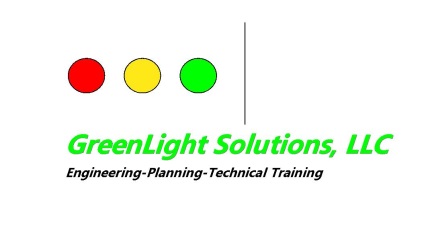 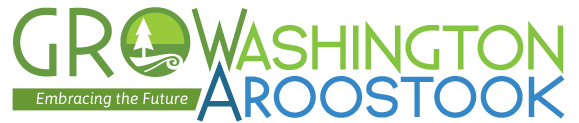 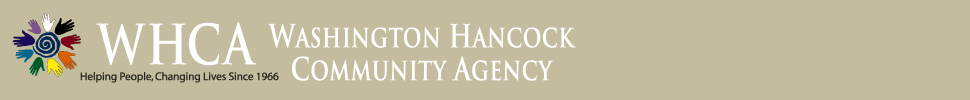 [Speaker Notes: Transit Cooperative Research Program]